Pohon zadní nápravy elektromobilu a jeho elektronické řízení
Jakub Gause, učo 19792
VŠTE 2018
Osnova
Úvod a cíl práce
Pohon vozidla
Zadní náprava
Elektronická periférie
Závěr
2/8
Úvod a Cíl práce
Project 4
Elektromotor vozidla a jeho řízení
Zadní náprava
Baterie
Zapojení elektronických periferií
3/8
Pohon vozidla
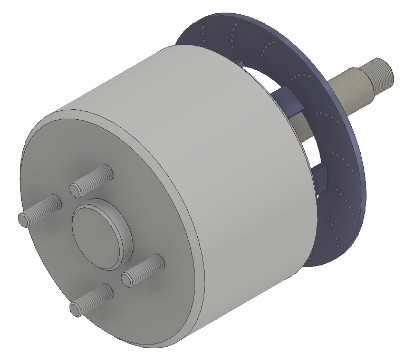 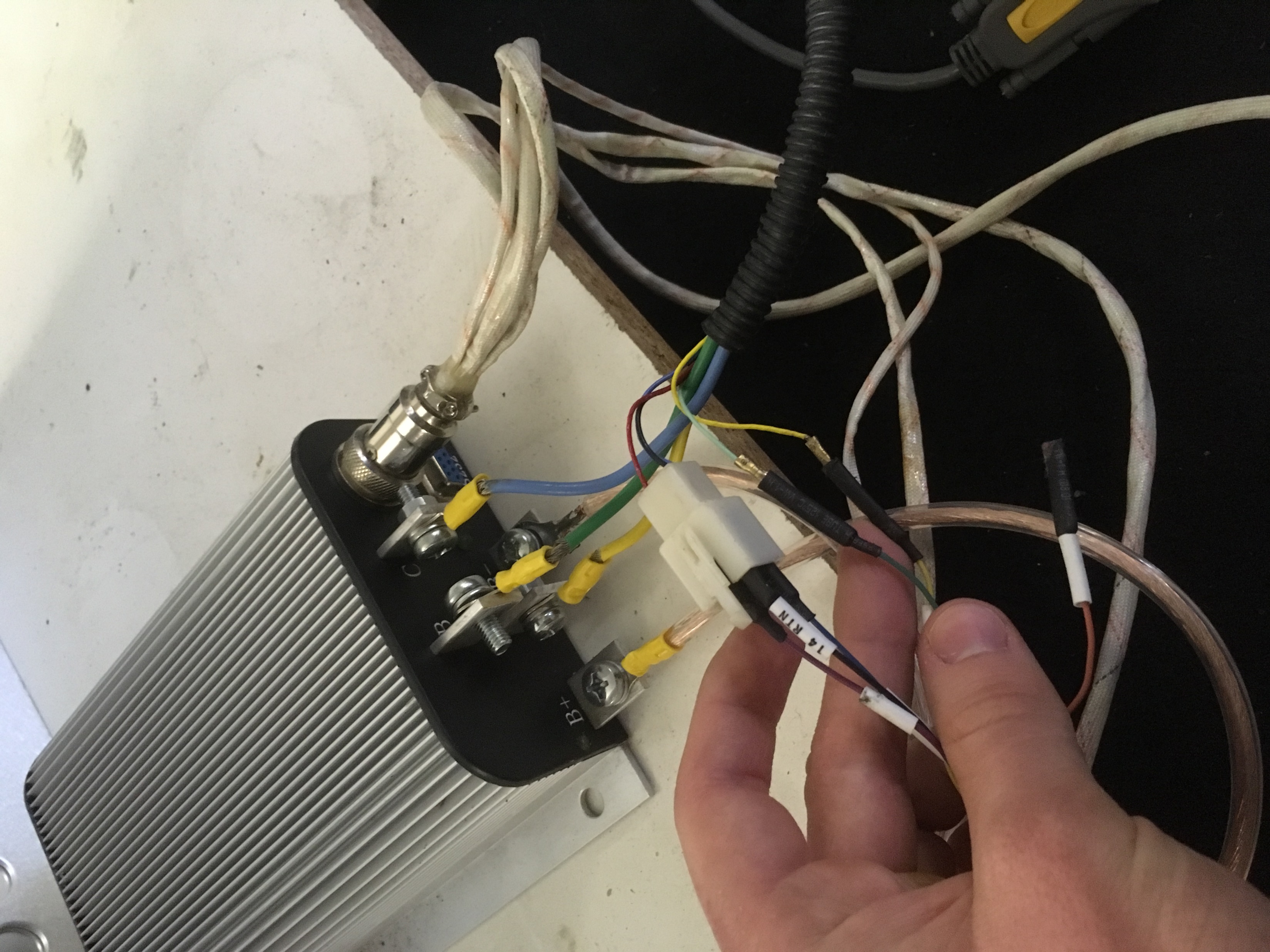 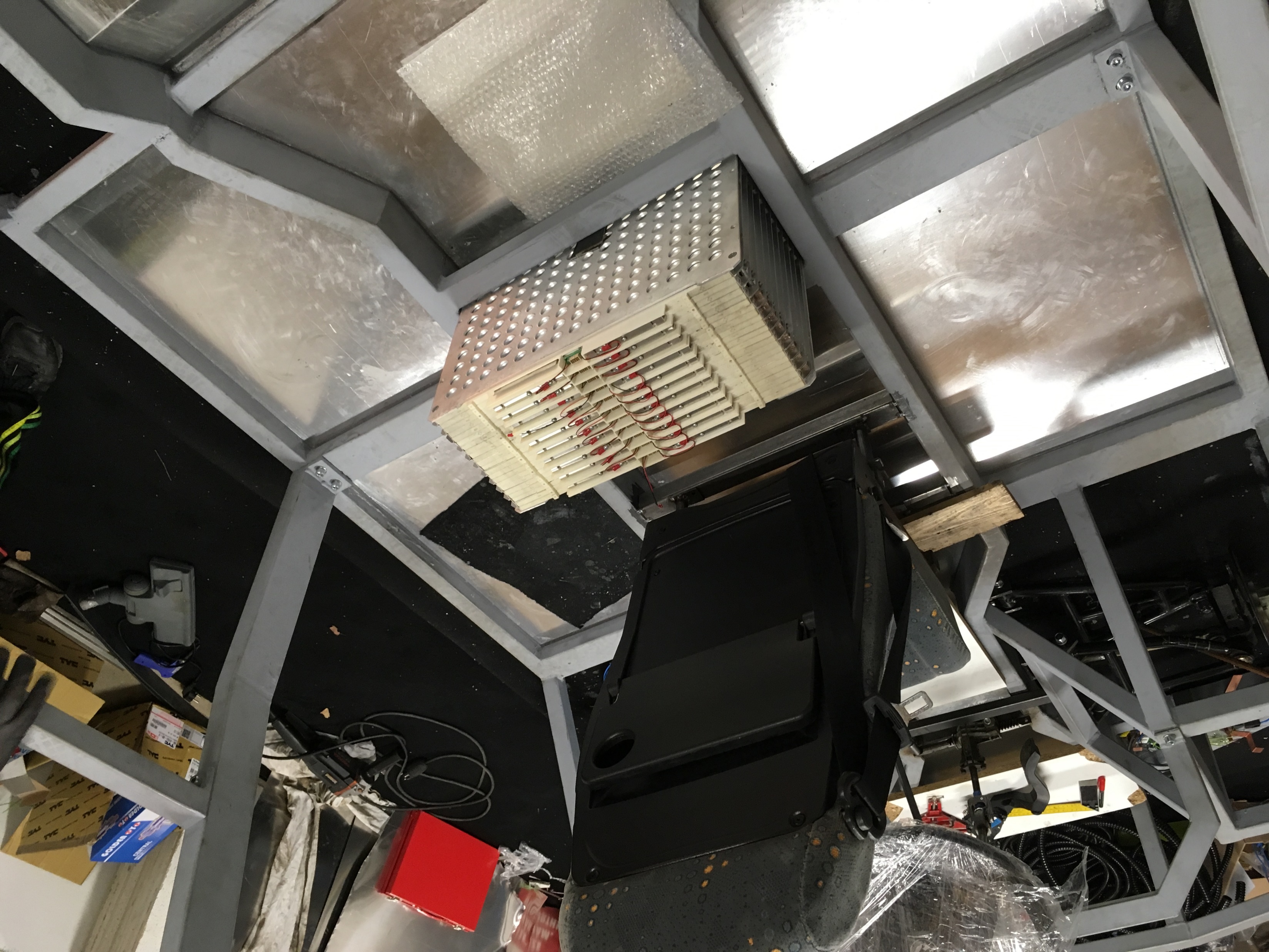 BLDC motory
Řídící jednotky
Lithium-polymer baterie
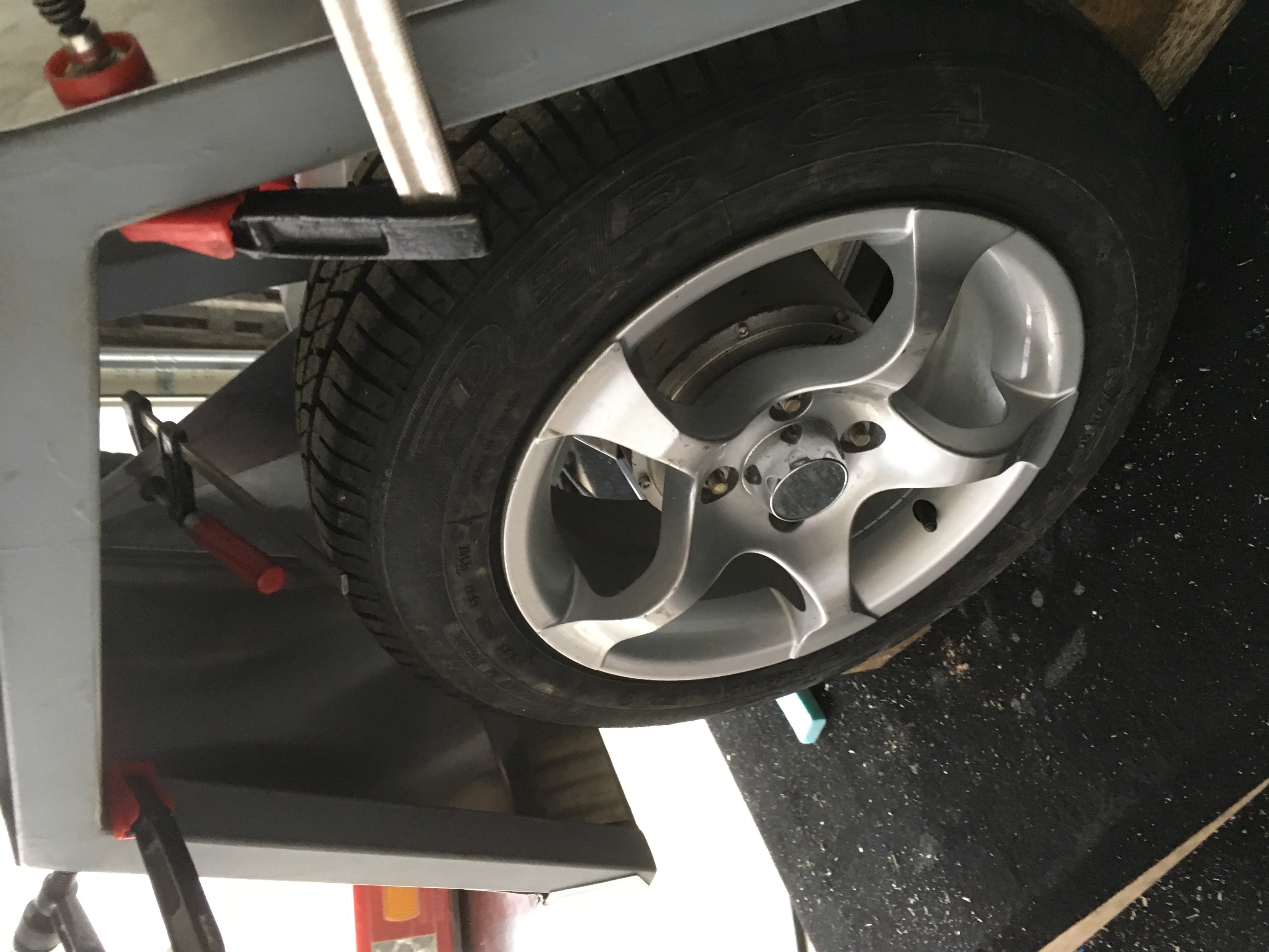 4/8
Zadní náprava
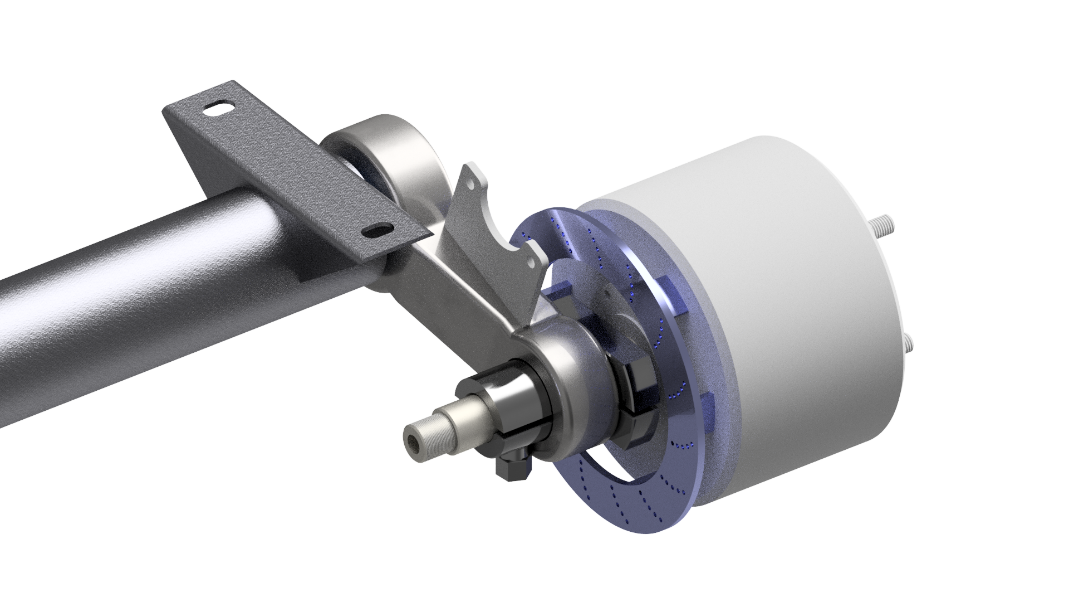 Pevnostní podmínky:
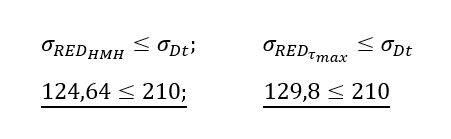 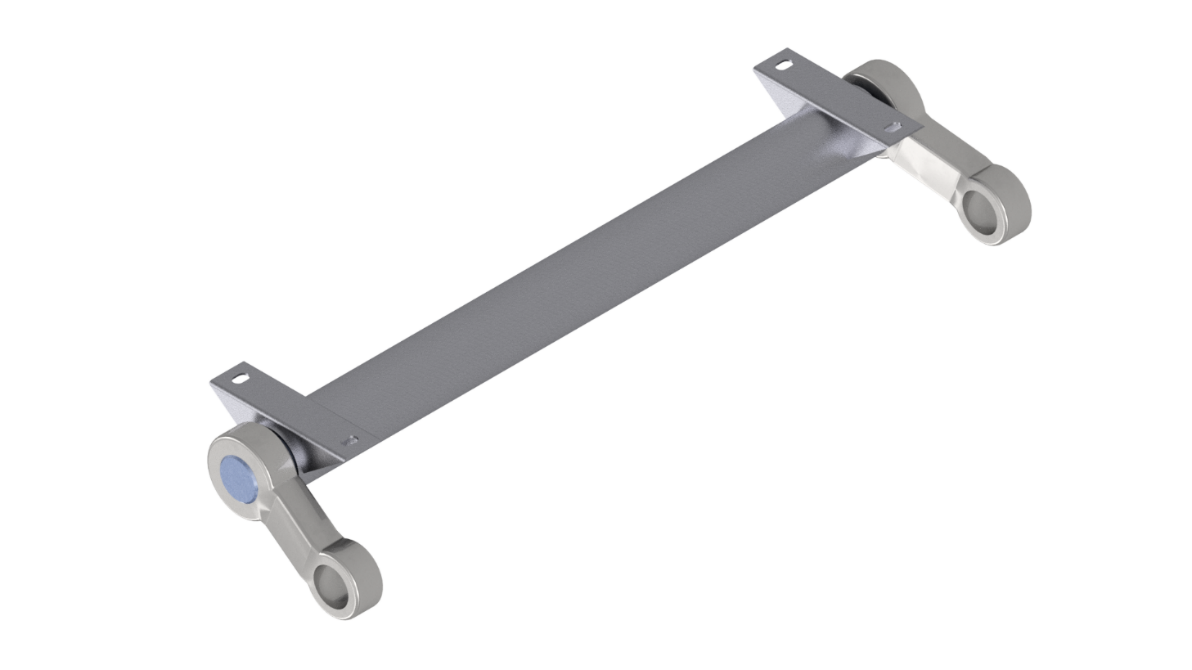 Zadní náprava společnosti Knott
Uchycení motorů
Pevnostní ověření spoje
Utahovací moment
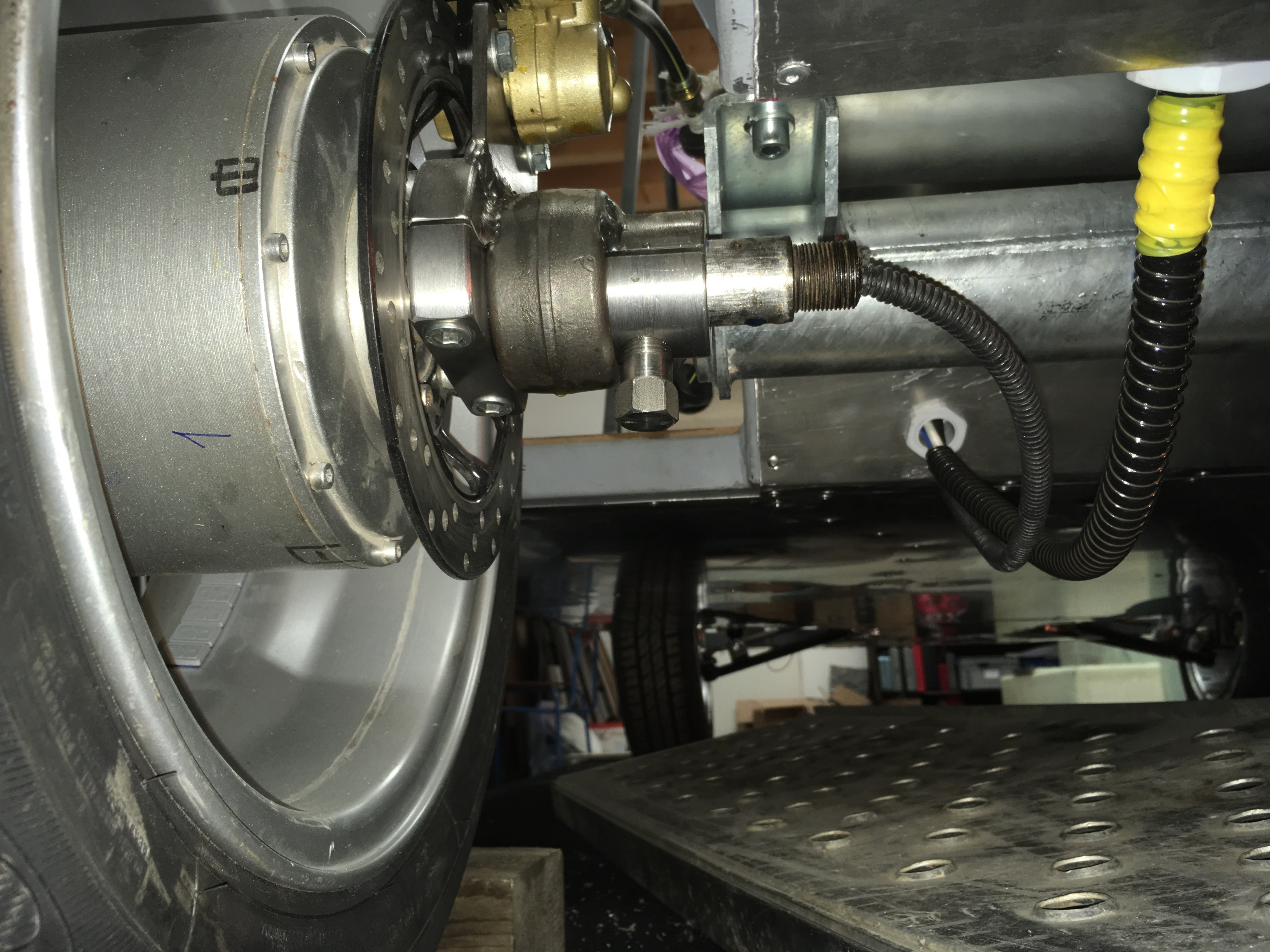 Výpočet utahovacího momentu
podle Karla Mičkala:
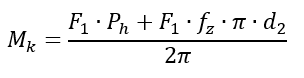 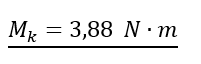 5/8
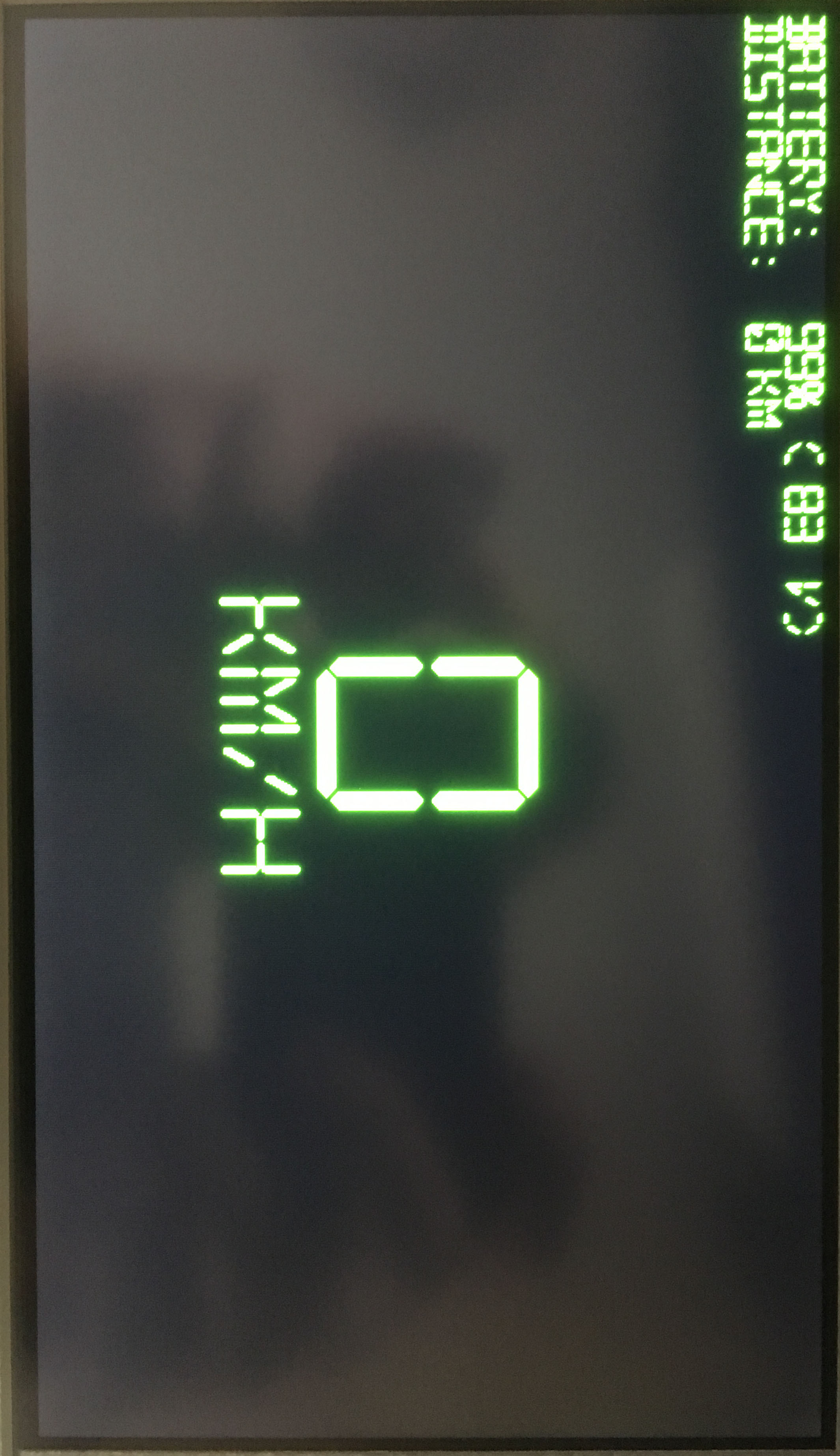 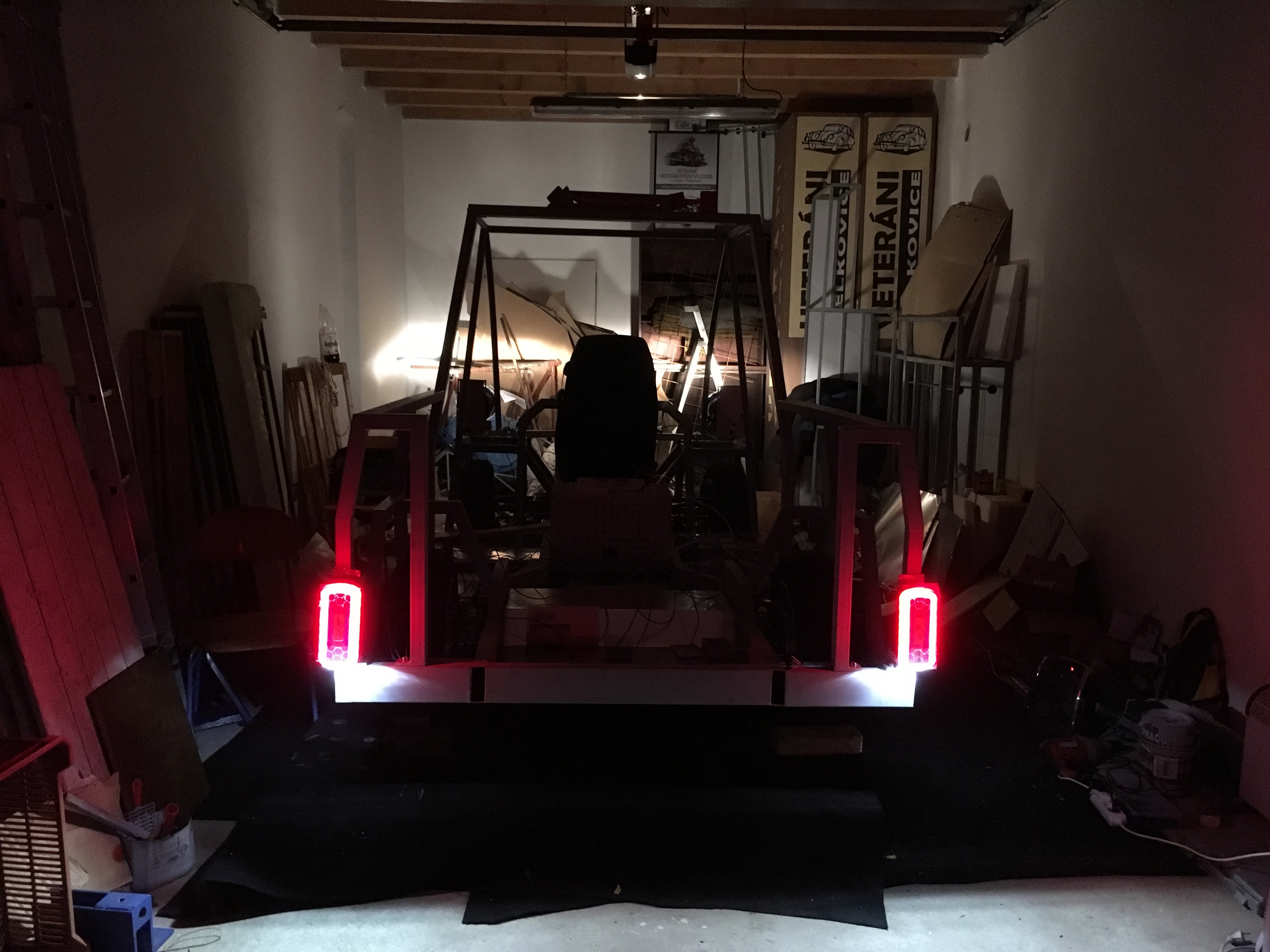 Elektronická periférie
Světla
Senzory
Raspberry PI3 a Arduino
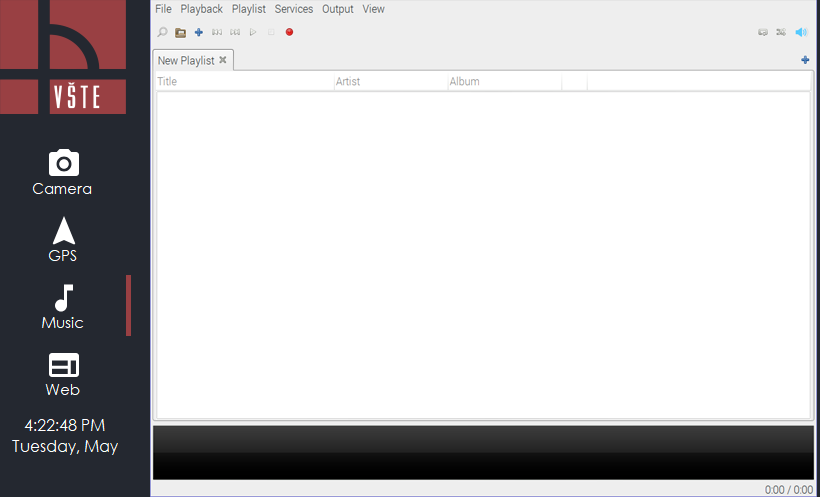 6/8
Závěr
Navrhovaná opatření
BMS
Rekuperace
Softwarový diferenciál
Software palubních počítačů
Provozuschopnýelektromobil
7/8
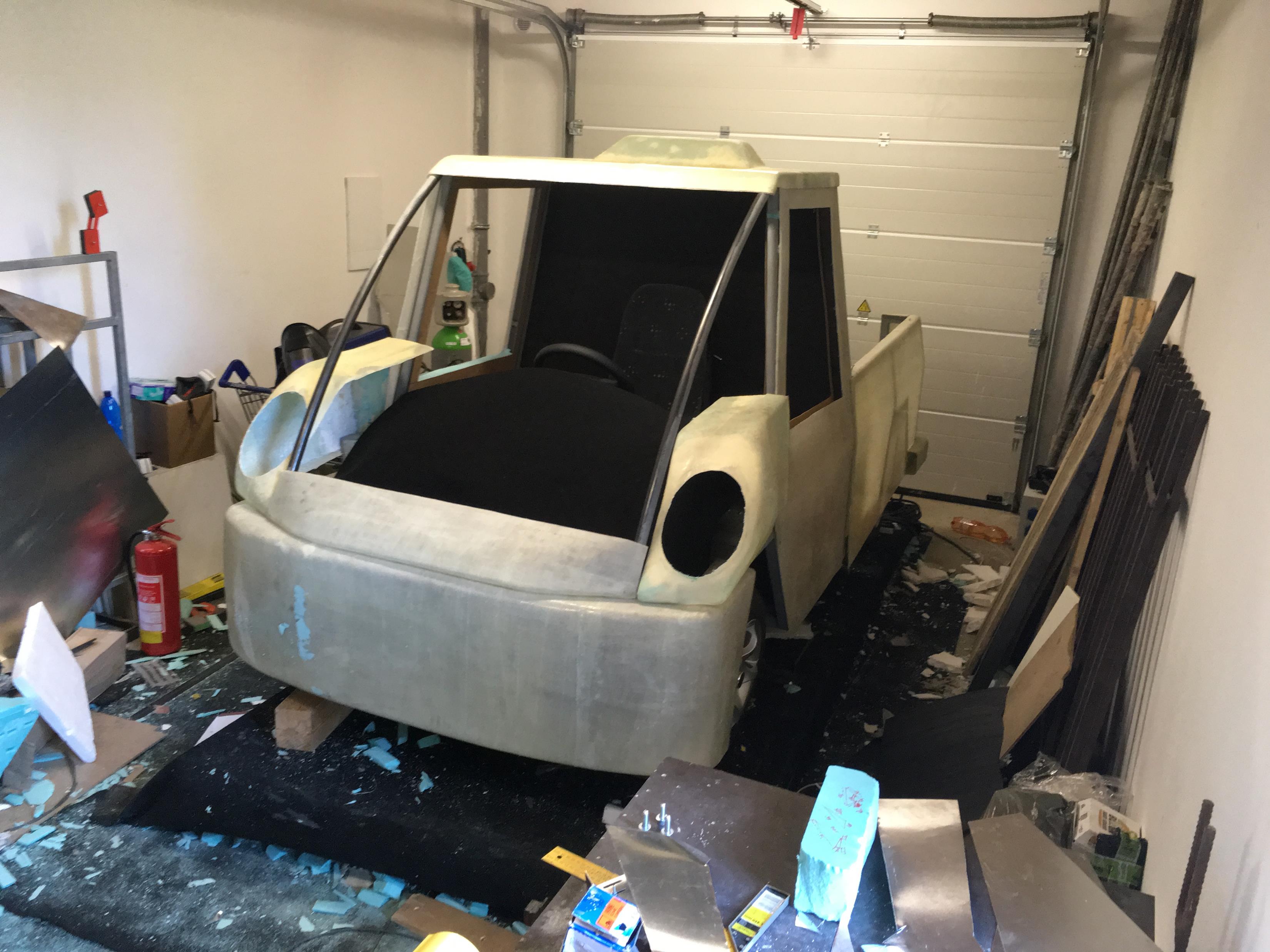 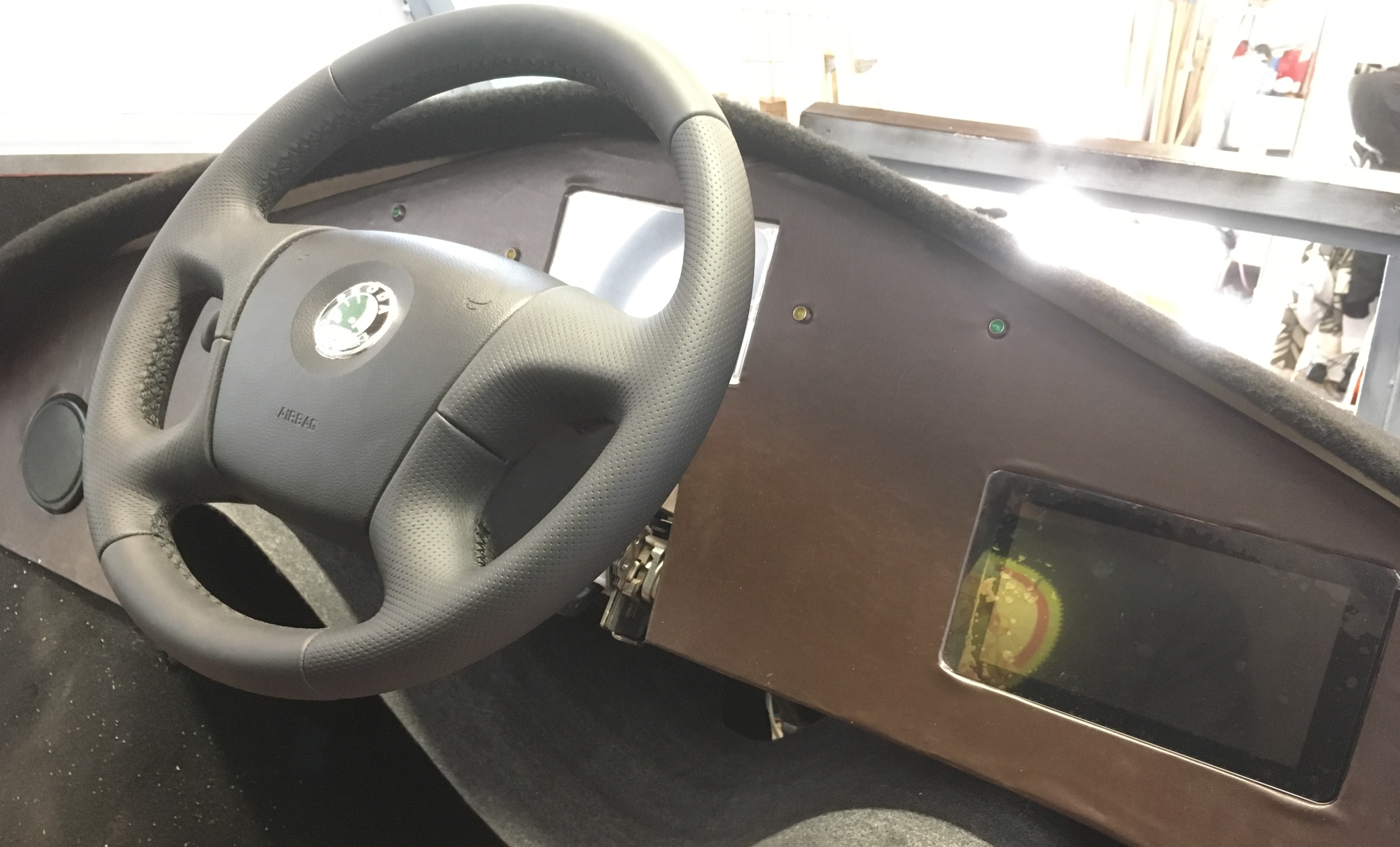 [Speaker Notes: Fotky vozidla]
Děkuji za pozornost